Контент-аналіз роботи патрульної поліції Черкас за матеріалами офіційної сторінки поліції у Facebook
Провели
Студентки 4-Р
Ірина Хрипун, Оксана Прітченко
Об’єктом аналізу стали матеріали, опубліковані на сторінці патрульної поліції Черкас із 1 березня по 1 травня 2016 року.

Завдання дослідження – проаналізувати повідомлення поліції на сторінці у соцмережі і виявити частотність появи новин за певною тематикою.

У ході дослідження проаналізовано всі можливі лексичні та змістові одиниці, які розкривають окреслену тематику текстів. Вони є предметом (одиницями) аналізу.

Метою дослідження є підтвердження чи спростування гіпотези.

Гіпотезою дослідження є твердження, що основна частина матеріалів, опублікованих на сторінці патрульної поліції Черкас у Facebook висвітлює діяльність полісменів, пов’язану з виявленням та боротьбою з порушеннями правил дорожнього руху, а також розслідуванням дорожньо-транспортних пригод.
53 повідомлення прес-служби патрульною поліції Черкас у соцмережі стали об’єктом контент-аналізу
Категоріями аналізу були обрані такі структурні елементи матеріалів, які розкривають зміст текстів на вказану тематику:
Порушення правил дорожнього руху;
ДТП;
насилля;
боротьба з наркотиками;
крадіжки;
шахрайство;
браконьєрство;
допомога людям;
інше.
Порушення ПДР
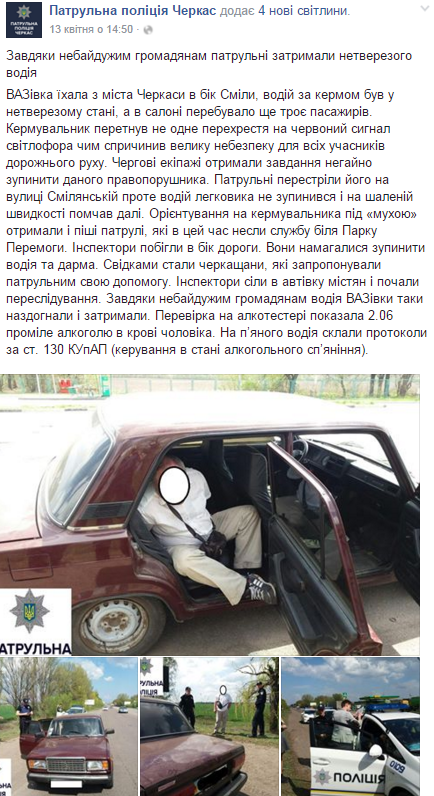 ДТП
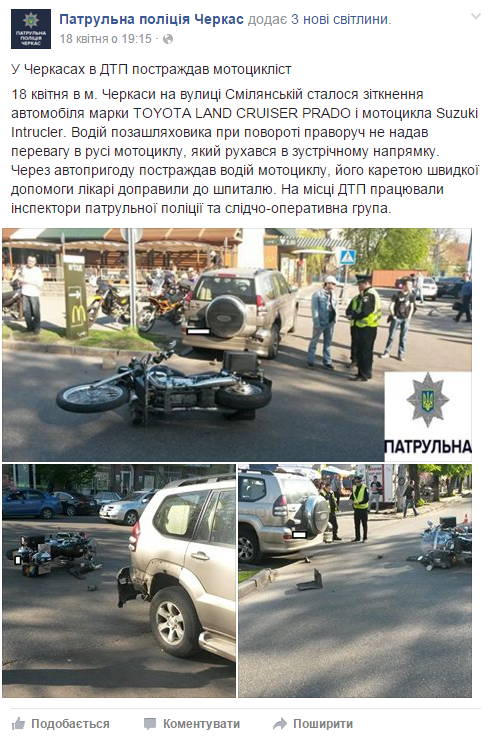 Насилля
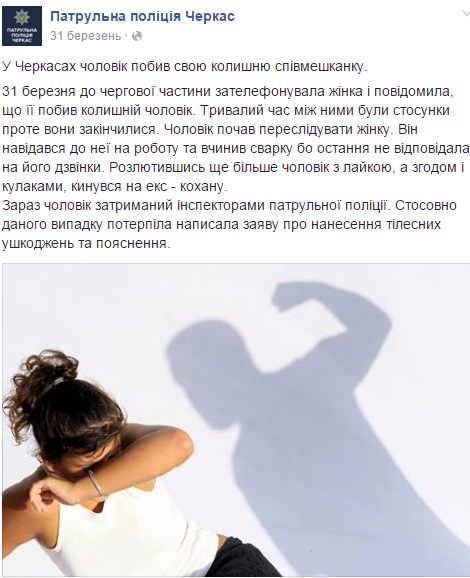 Боротьба з наркотиками
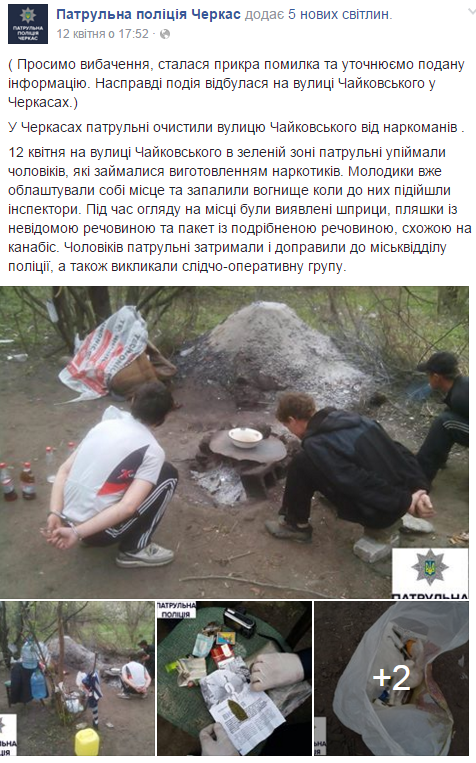 Крадіжки
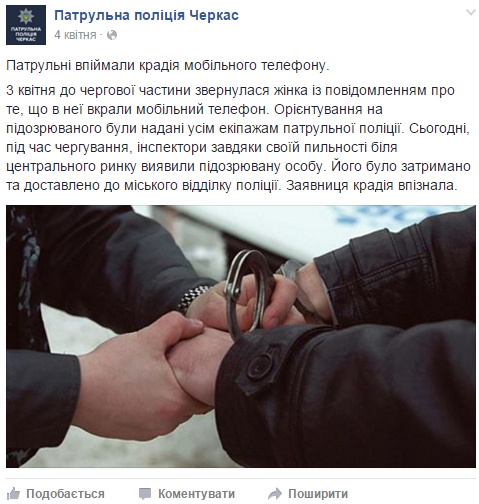 Шахрайство
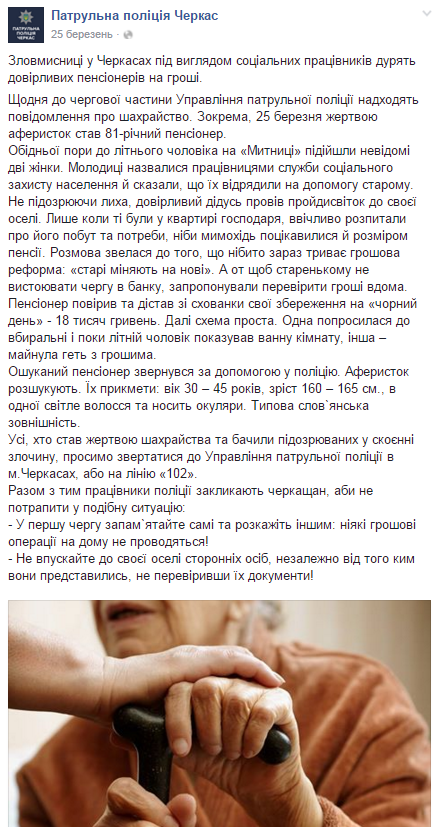 Браконьєрство
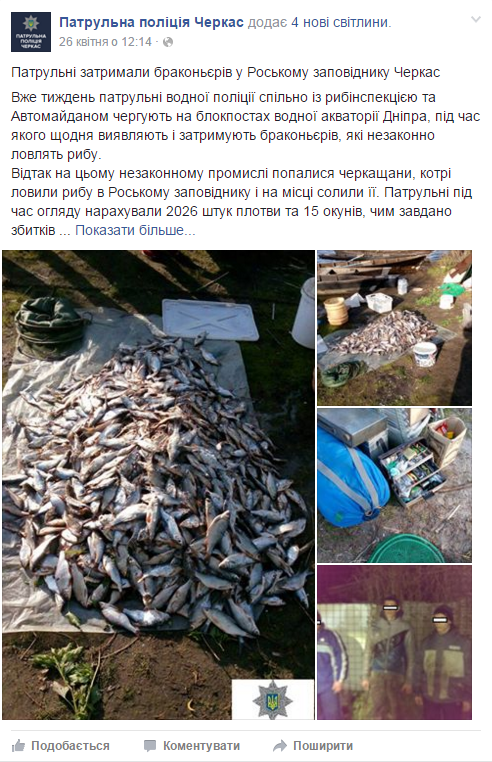 Допомога людям
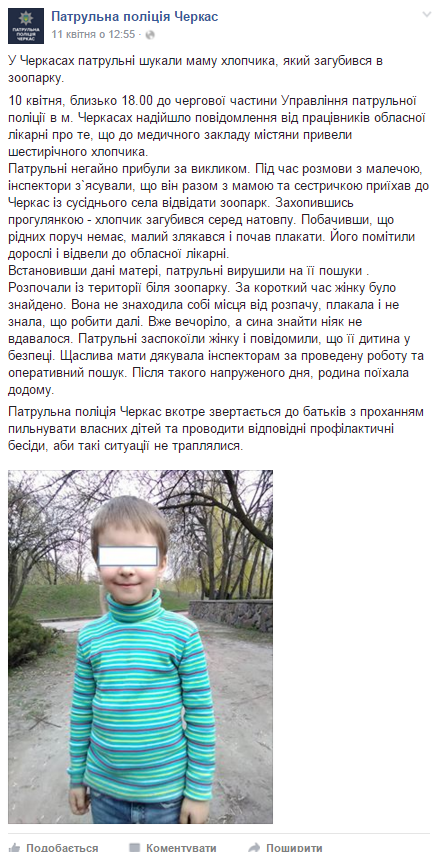 Інше
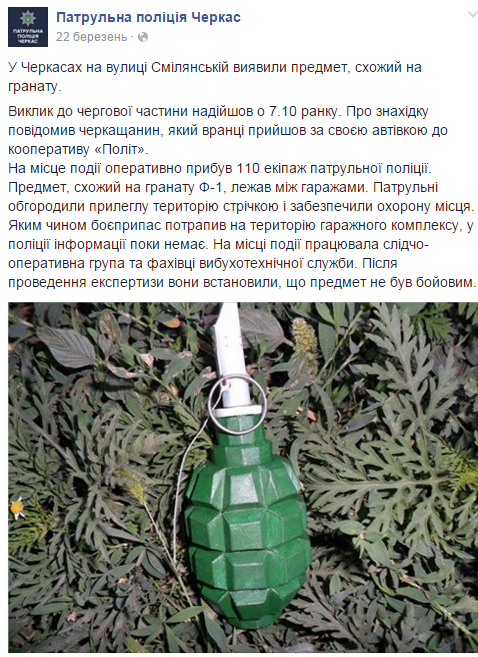 Результати контент-аналізу представлені у вигляді таблиць:
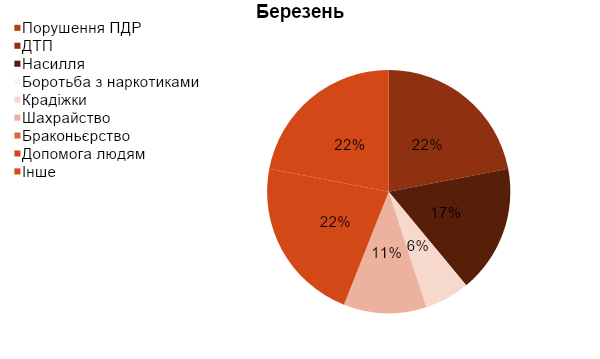 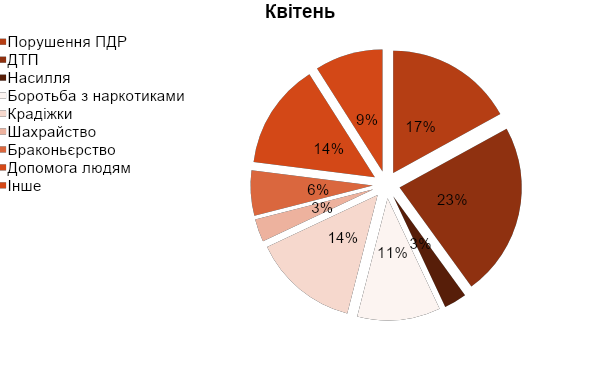 Висновок
Аналізуючи результати контент-аналізу, можемо зробити висновок, що у більшості матеріалів, опублікованих у березні-квітні 2016 року висвітлюється тема порушень правил дорожнього руху та ДТП. Таких публікацій за два місяці 18, тобто 34%. На другому місці – тема допомоги людям. Таких публікацій 9, тобто 17%.
Гіпотеза підтверджена – діяльність поліції на сторінці у соцмережі найчастіше показує роботу із правопорушниками та на місцях ДТП